Monitorowanie podstawy programowej w gimnazjum i pomoc w jej wdrażaniu
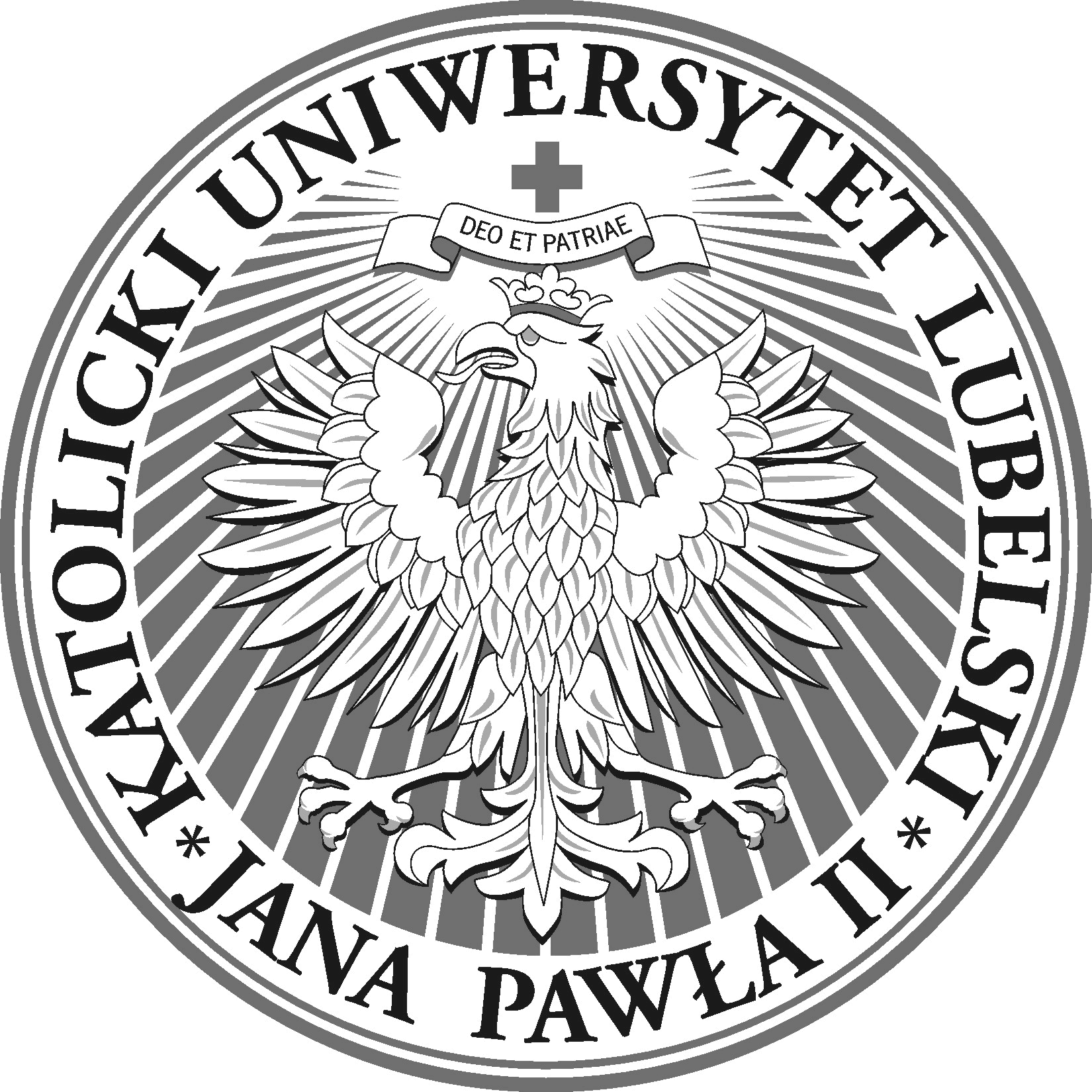 Prof. dr hab. Sławomir Jacek Żurek
Katolicki Uniwersytet Lubelski Jana Pawła II
Katedra Dydaktyki Literatury i Języka Polskiego
Przedmiot zamówienia (na łączną sumę 3 873 762 zł brutto) jest realizowany w ramach projektu „Badanie jakości i efektywności edukacji oraz instytucjonalizacja zaplecza badawczego” współfinansowanego z Europejskiego Funduszu Społecznego, w ramach Programu Operacyjnego Kapitał Ludzki, Priorytet III-Wysoka jakość systemu oświaty, Działanie 3.1- Modernizacja systemu nadzoru i zarządzania w oświacie, Poddziałanie 3.1.1- Tworzenie warunków do monitorowania ewaluacji i badań systemu oświaty.
Projekt badawczy
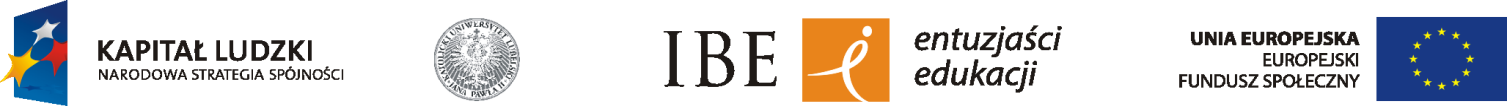 Zespół badawczy
Główny cel badania
Cele szczegółowe projektu obejmują:
Pytania badawcze
W jaki sposób w badanych szkołach jest realizowana nowa podstawa programowa z języka polskiego dla III etapu edukacji (jakie są stosowane metody dydaktyczne, jaka jest efektywność nauczania)?
Jakie są dobre praktyki stosowane przez nauczycieli języka polskiego, które sprzyjają skutecznemu wdrażaniu nowej podstawy programowej do języka polskiego?
Jaki jest poziom opanowania przez uczniów wiedzy i umiejętności w zakresie objętym zapisami podstawy programowej z języka polskiego dla III etapu edukacji? Które z nich wymagają szczególnego rozwoju/wsparcia? Jakie czynniki wpływają na rozwój tych umiejętności?
Pytania badawcze
Jakie narzędzia dydaktyczne i metody kształcenia polonistycznego wykorzystywane są przez nauczycieli na III etapie edukacji? Na ile są one skuteczne/adekwatne do zapisów nowej podstawy programowej? Na ile pozwalają skutecznie rozwijać umiejętności uczniów opisane w nowej podstawie programowej? W jaki sposób należałoby je rozwijać/modyfikować, aby lepiej wspierać wdrażanie podstawy programowej?
Jakie są mocne i słabe strony kształcenia polonistycznego w kontekście wejścia w życie zapisów podstawy programowej kształcenia ogólnego?
Efekt praktyczny
Szkoły pod patronatem
PATRONAT
PROMOCJA
Szkoły biorące udział w projekcie objęte zostaną patronatem Instytutu Badań Edukacyjnych w Warszawie oraz zespołu badawczego Katolickiego Uniwersytetu Lubelskiego Jana Pawła II i Uniwersytetu Jagiellońskiego.
Badania będą formą wspomagania poszczególnych szkół w prowadzeniu nowoczesnego procesu dydaktycznego i egzaminacyjnego. 
Będzie to więc forma promocji danej szkoły, nauczycieli polonistów i bibliotekarzy, a także uczniów.
Korzyści dla placówki przystępującej do badania
Korzyści dla placówki przystępującej do badania
Korzyści dla placówki przystępującej do badania
Korzyści dla placówki przystępującej do badania
Procedura pozyskiwania zgód na badania (I)
Zgodnie z harmonogramem badania będą realizowane w roku szkolnym 2012/2013. 
Dlatego w szkołach, wylosowanych do badań, na rozpoczęciu roku szkolnego dyrekcja powinna poinformować nauczycieli i uczniów, że szkoła przystąpiła do prestiżowego projektu badawczego pod patronatem KUL/ UJ/ IBE i w związku z tym w rozpoczynającym się roku szkolnym planowany jest szereg wspólnych działań.
Informacja ta przygotuje „grunt” pod podpisywanie zgód przez nauczycieli i rodziców uczniów.
By ten efekt wykorzystać, rekrutacja nauczycieli, bibliotekarzy, uczniów i rodziców powinna nastąpić niezwłocznie po rozpoczęciu roku szkolnego;
Procedura pozyskiwania zgód na badania (II)
Do polonistów i bibliotekarzy zostanie przekazany za pośrednictwem dyrektorów tzw. „list zapowiedni”, w którym przedstawiony zostanie projekt, zespół badawczy, zgoda dyrektora, firma badawcza, prośba o udział i w którym zostanie wskazana przybliżona data przybycia ankietera po deklarację współpracy. 
Do listu zostanie dołączona deklaracja współpracy, którą w razie przewidywanej nieobecności nauczyciela w dniu wizyty ankietera nauczyciel będzie mógł podpisać i zostawić w sekretariacie szkół;
Procedura pozyskiwania zgód na badania (III)
Do polonistów i bibliotekarzy docierają ankieterzy po spotkaniu z dyrektorami szkół i podpisaniu przez nich deklaracji współpracy. 
Zakładamy, że w projekcie będzie brał udział cały zespół polonistów i zespół bibliotekarzy w szkole.
Stąd przewidziano spotkania indywidualne lub z zespołem, a także formy gratyfikacji dla całego zespołu.
Dziękuję za uwagę.